Kyselost a zásaditost látekpH roztoku
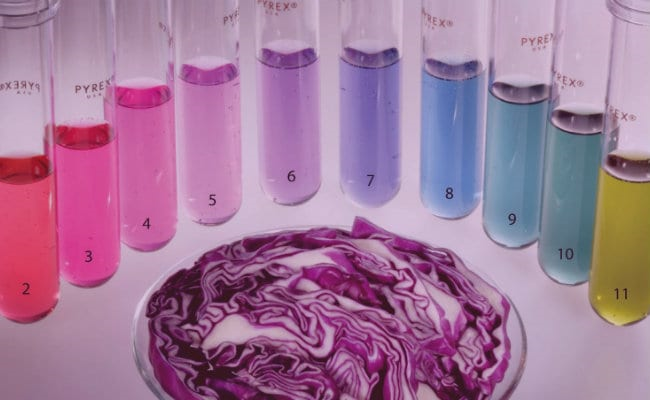 Kyselost a zásaditost látek
KYSELINY
odštěpují ve vodě vodíkový kation H+
HYDROXIDY
odštěpují ve vodě hydroxidový anion OH-
Disociace
H2O
H2O
+
→
H+
Cl-
HCl
→
Na+
OH-
+
NaOH
Síla kyselin a zásad
Čím silnější kyselina, tím více uvolňuje H+
Čím silnější hydroxid, tím více OH- uvolňuje.
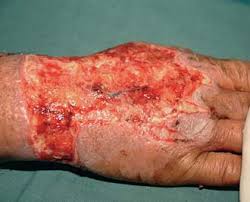 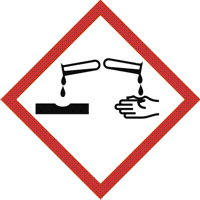 ŽÍRAVINY!!!
pH
míra kyselosti a zásaditosti látek
Čím nižší hodnota pH, tím je roztok kyselejší.
Čím vyšší hodnota pH, tím je roztok zásaditější.
kyselé roztoky
zásadité roztoky
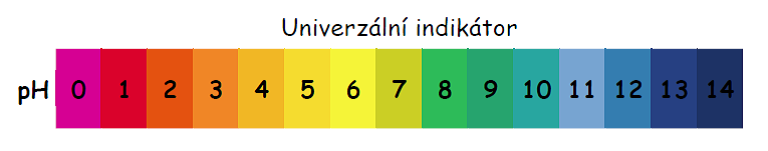 neutrální roztoky
pH
OH-
OH-
H+
OH-
OH-
OH-
H+
H+
H+
OH-
OH-
H+
H+
H+
OH-
OH-
H+
OH-
H+
OH-
H+
H+
H+
OH-
kyselý roztok
zásaditý roztok
neutrální roztok
pH < 7
pH = 7
pH > 7
c H+> c OH-
c H+= c OH-
c H+< c OH-
c = koncentrace (množství)
Příklady pH látek
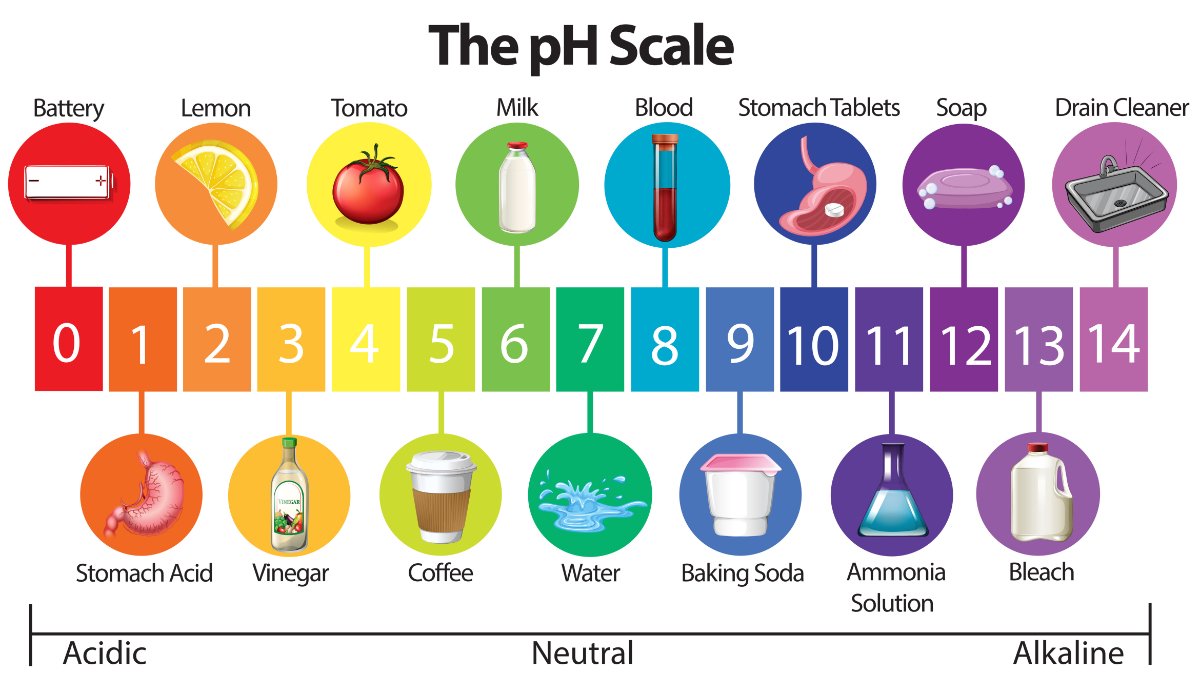 Měření pH
Indikátory pH
pro orientační měření
na změnu pH reagují změnou barvy
přírodní – v některých rostlinách (zelí, hortenzie)
lakmus – papírky napuštěné barvivem z lišejníků, v kyselině se barví červeně, v zásadě modře
fenolftalein – v zásaditém roztoku je fialový
univerzální indikátorové pH papírky – papírky napuštěné směsí indikátorů, podle pH různé barvy
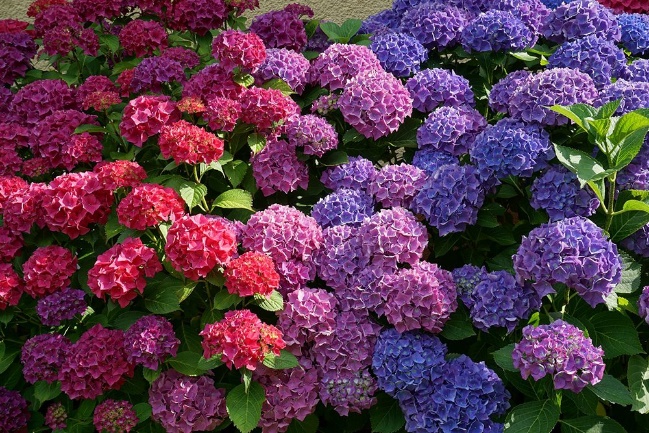 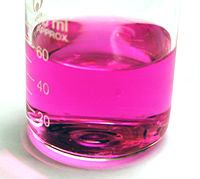 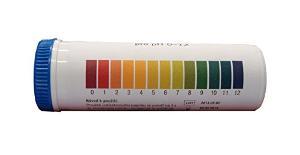 Měření pH
pH metry
pro přesné měření hodnoty pH
přístroj
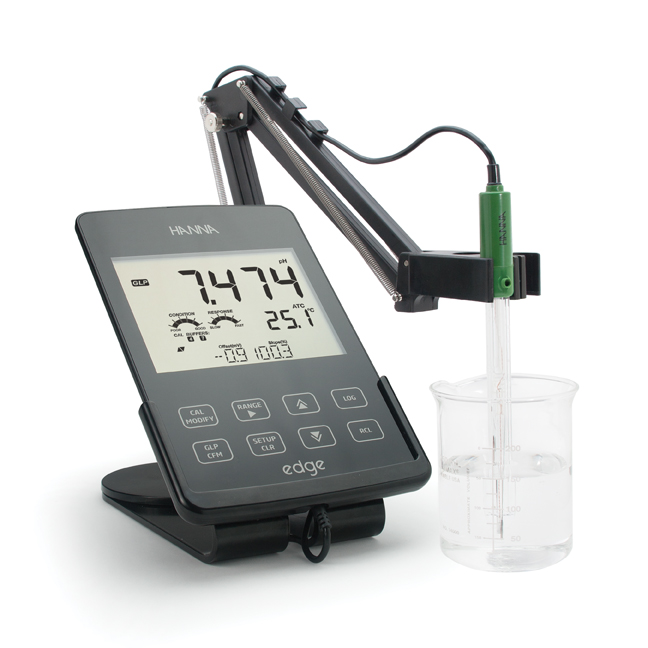 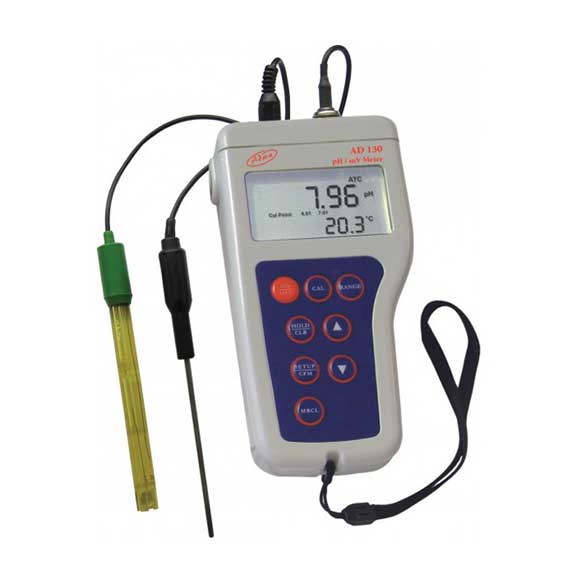 Význam pH
HCl v žaludku (pH = 2) – trávení potravy, likviduje bakterie
povrch kůže (pH = 4 – 6) – ochrana proti mikroorganizmům
ústní dutina (pH = 7) – kyselé prostředí způsobuje zubní kaz
krev (pH  = 7,4) – vychýlení hodnoty pH velmi nebezpečné
dešťová voda – riziko kyselých dešťů
půda – různé druhy rostlin vyžadují různé pH půdy
výroba potravin, kosmetiky
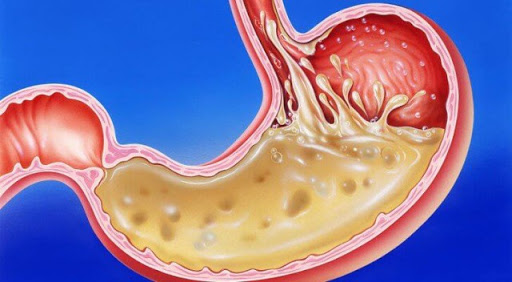 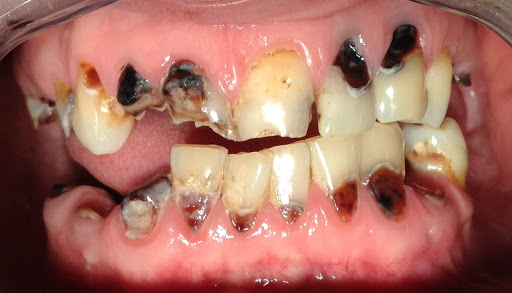 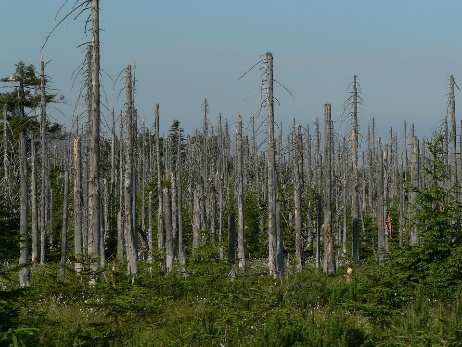 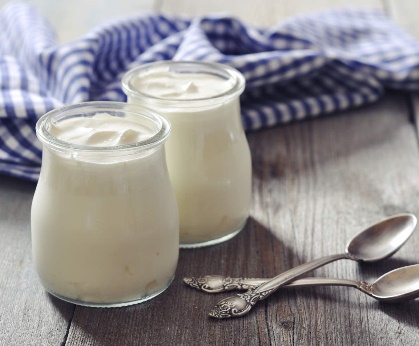 Neutralizace
reakce kyseliny a zásady (hydroxidu) za vzniku soli a vody
VODA
SŮL
ZÁSADA
KYSELINA
příklad:
NaCl
H2O
NaOH
HCl